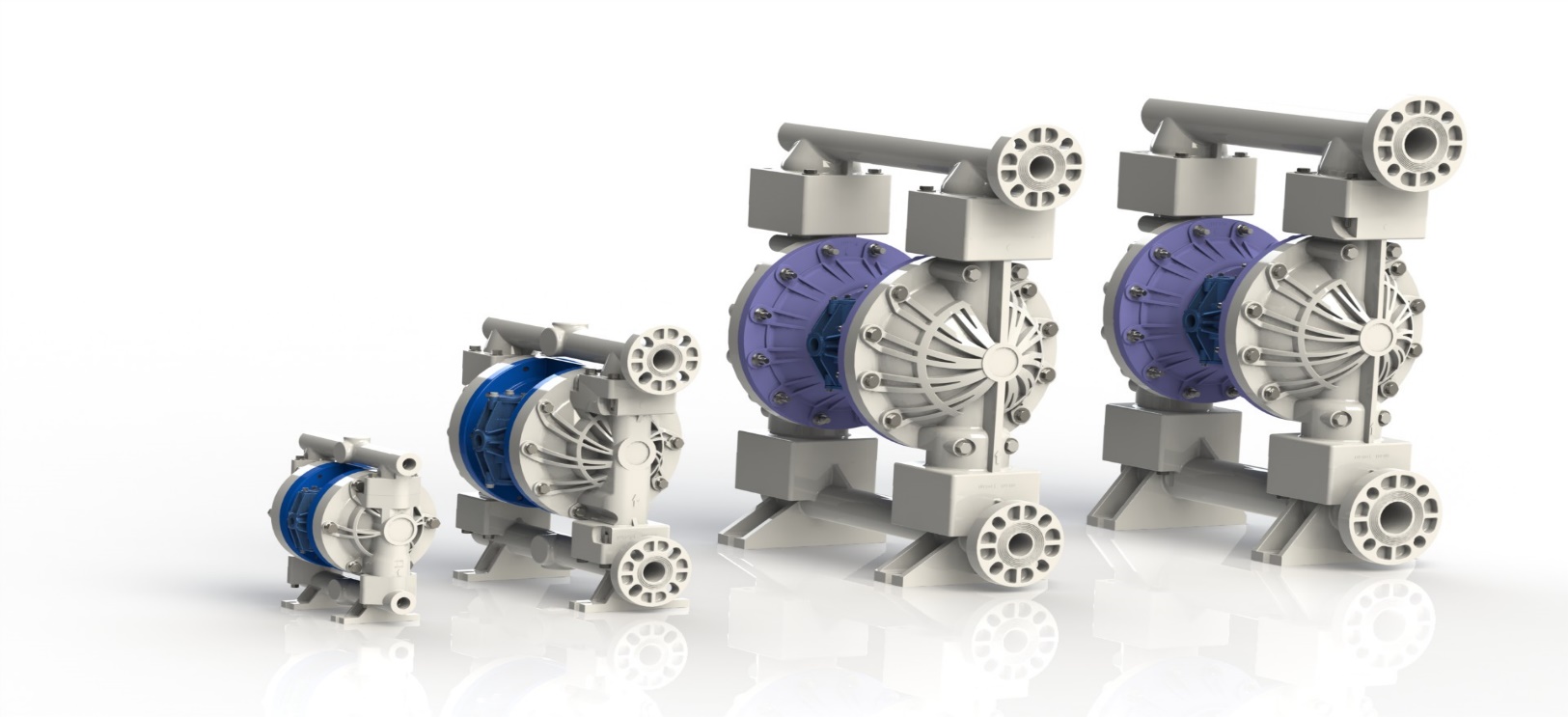 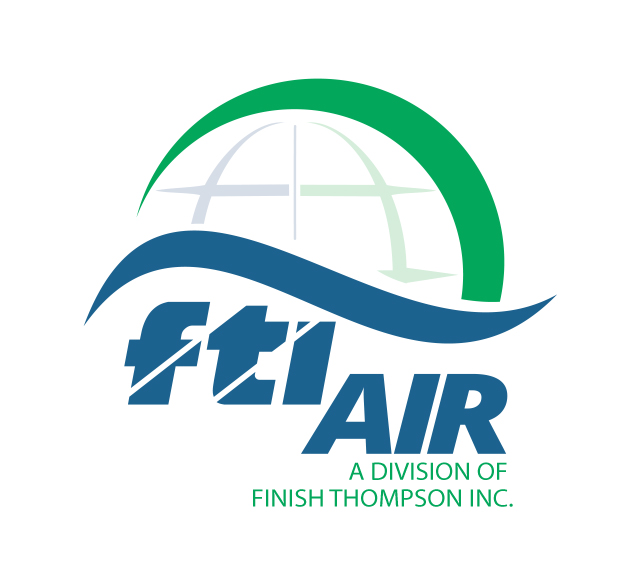 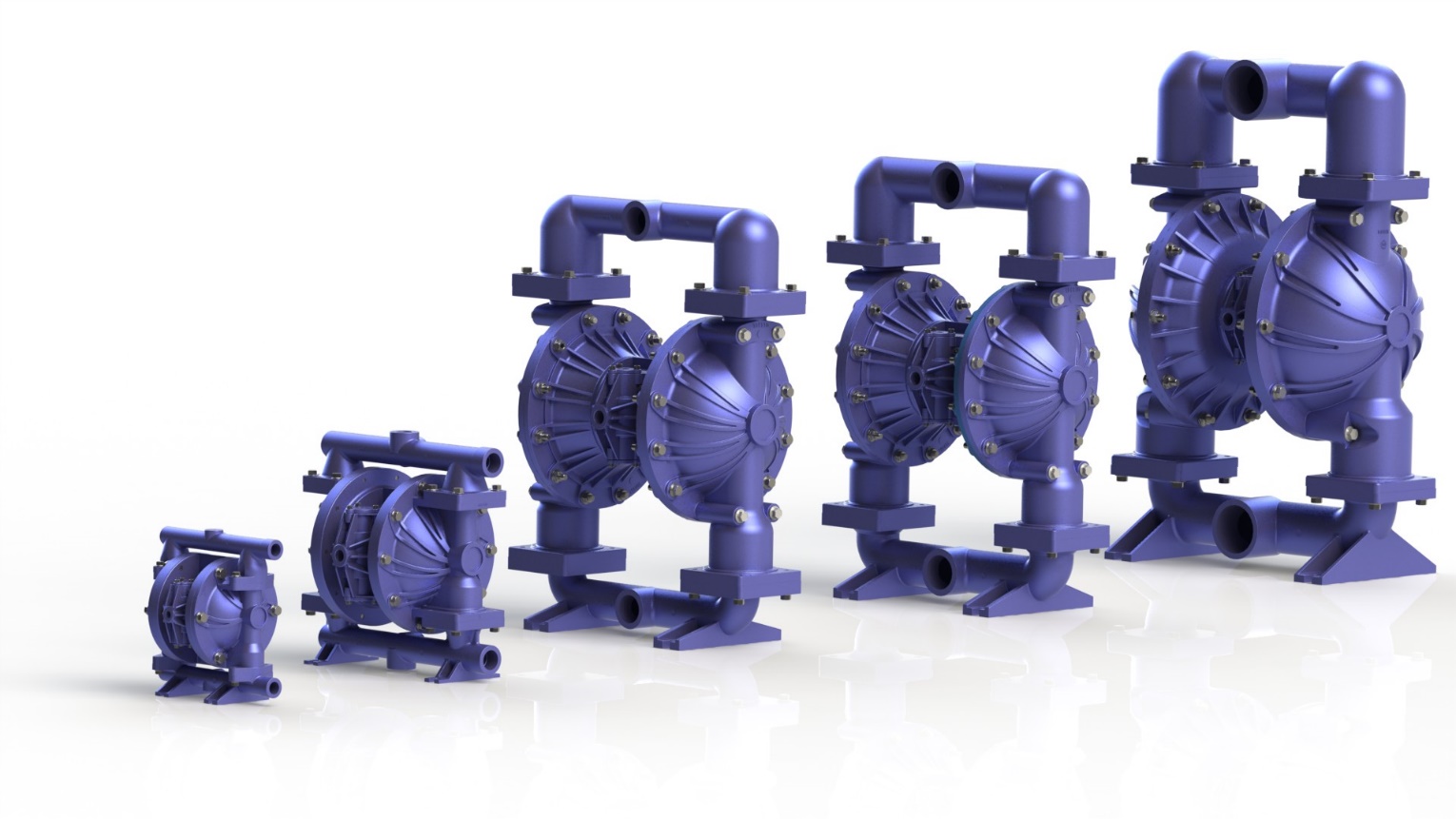 2016 Launch
FTI Air Valve- How It Works
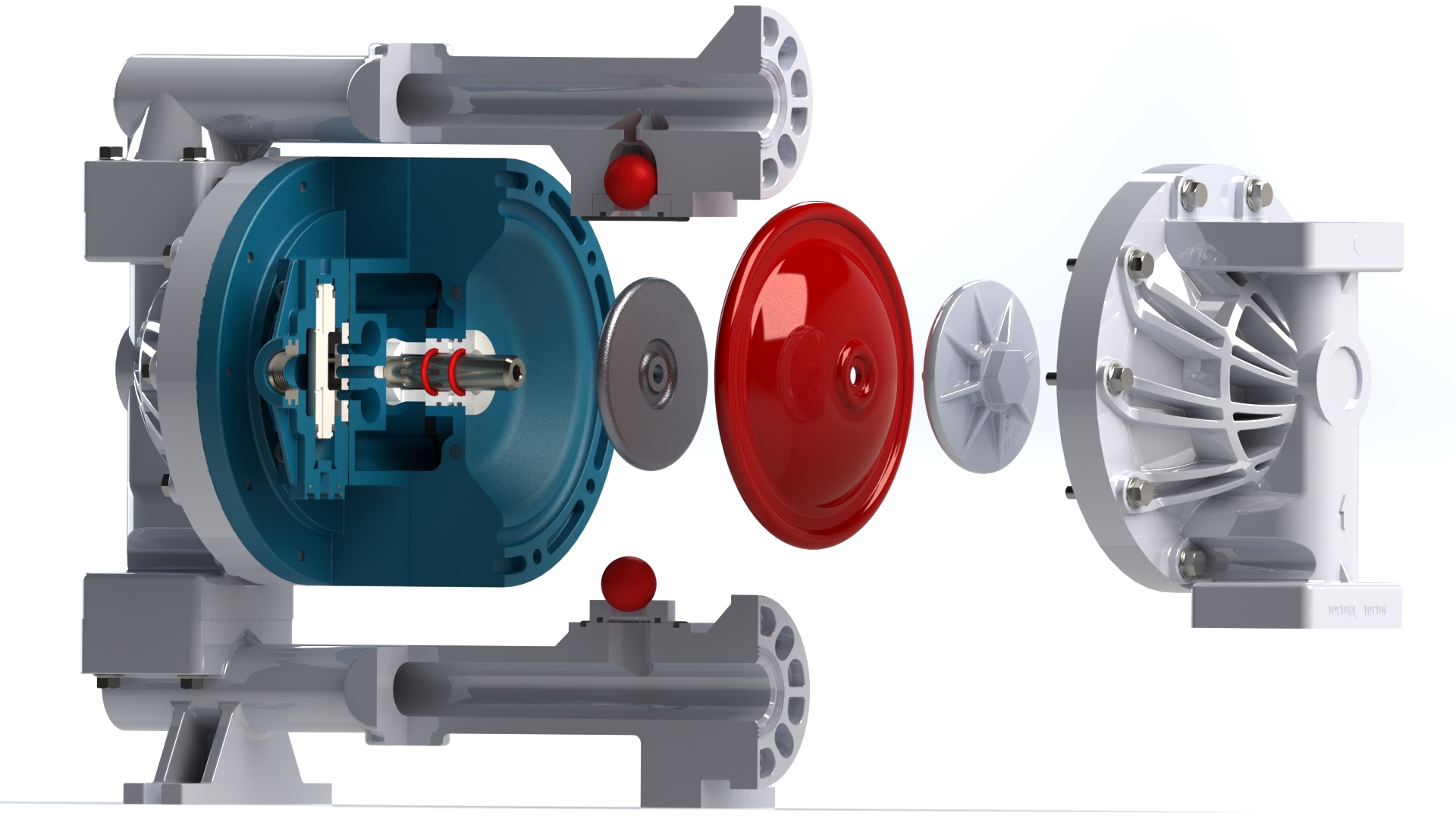 FTI Air Valve-How It Works
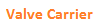 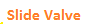 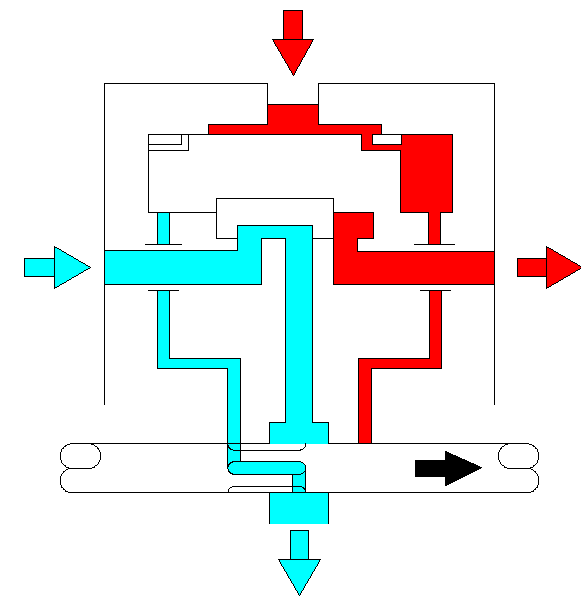 Right Hand Chamber Under Pressure
FTI Air Valve- How It Works
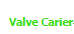 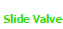 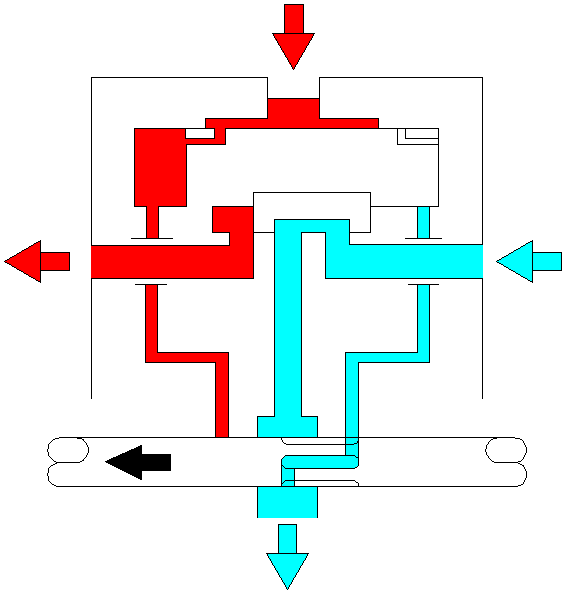 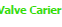 Left Hand Chamber Under Pressure
How It Works
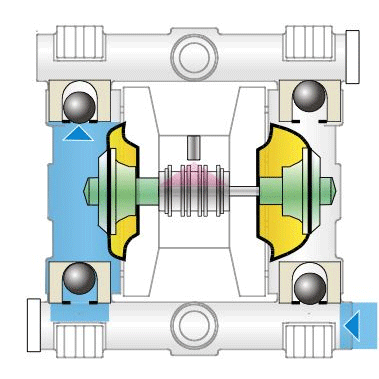 Not FTI Air Pump Image Show Only
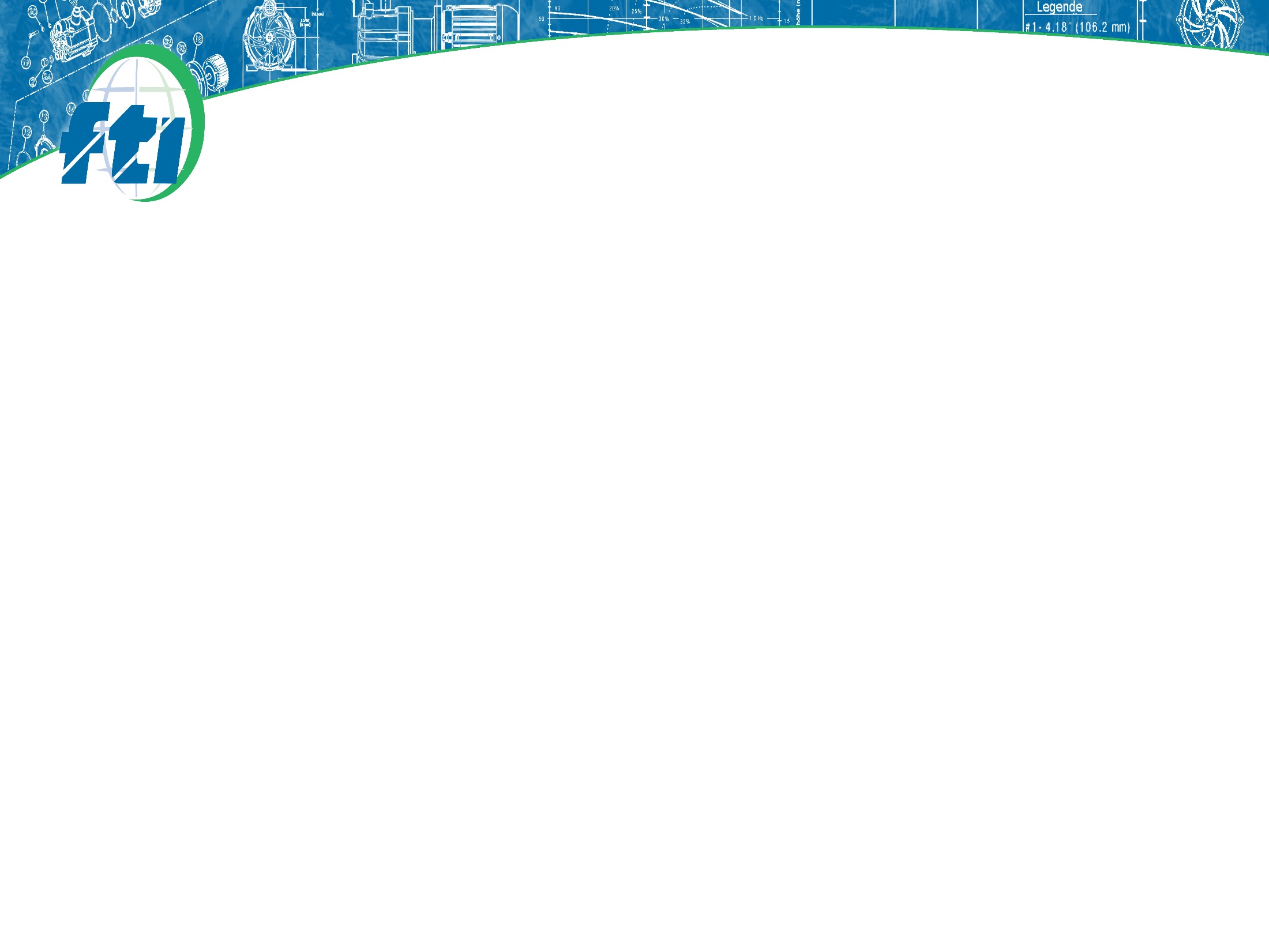 INLET AIR PRESSURE
The spool is kept 
in his position 
through equal 
pressure on both 
sides. ( A + B)
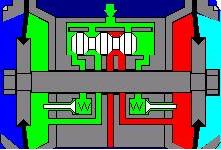 A
B
The left 
diaphragm is 
pressed outside 
through air 
pressure. As both 
diaphragms are 
connected to 
each other with a 
centre rod, the
other diaphragm 
is pulled inside.
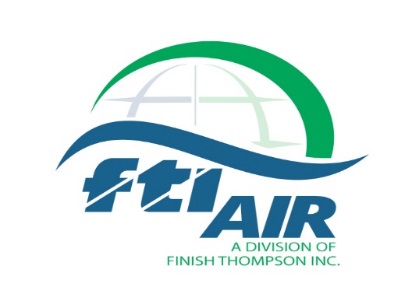 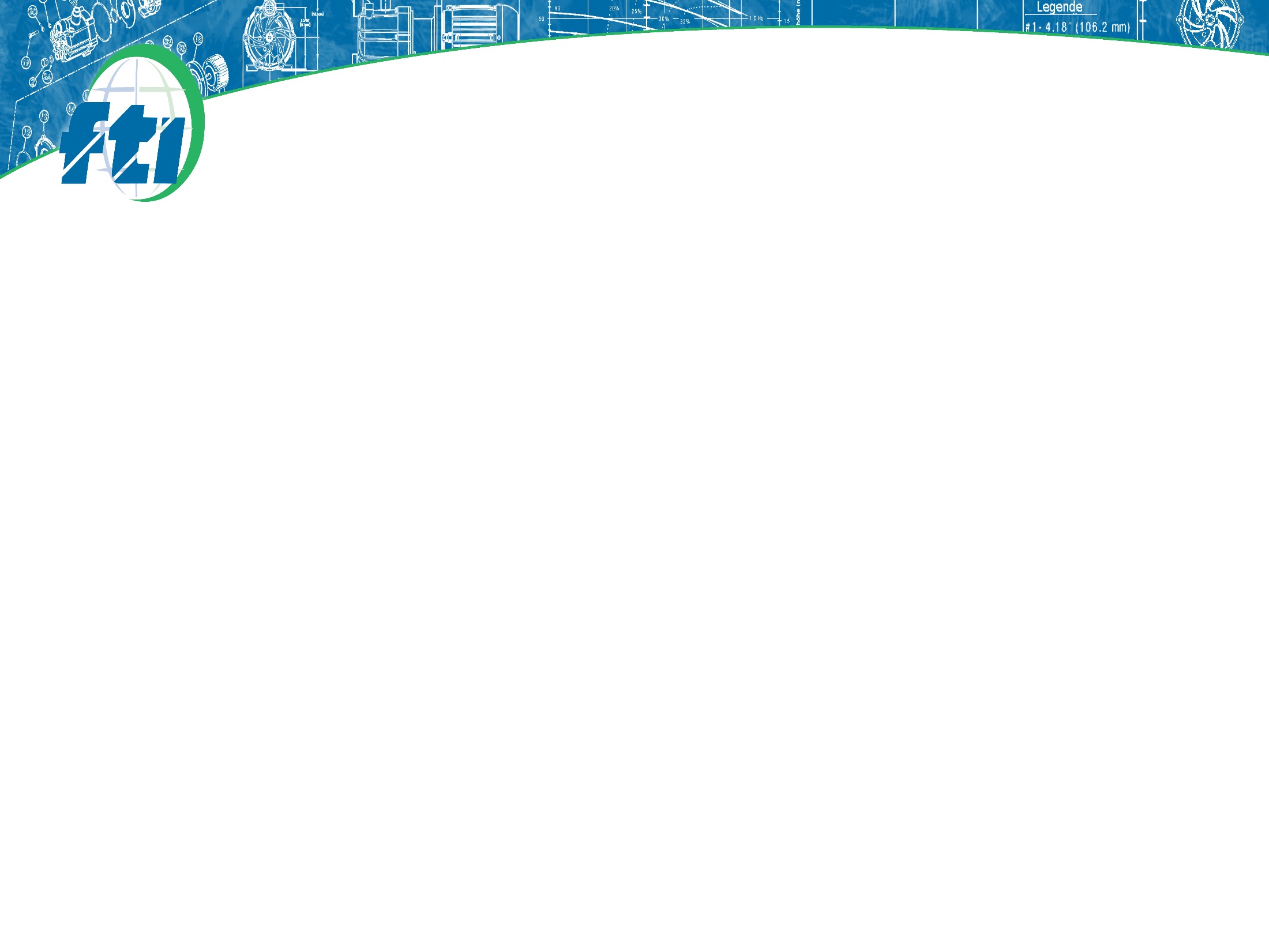 The shifting moment
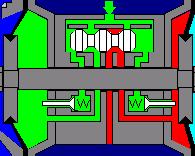 The Centre Disk (1) makes contact with
the Pilot Valve (2) and presses it open. 
The Pilot Valve (2) is normally closed by
a spring and air pressure.
1
2
Pilot Valve (2) is now open and
compressed air behind the spool (1) can
escape through the exhaust. 
Because of this on side A the pressure is
increasing and the spool will start to 
move.
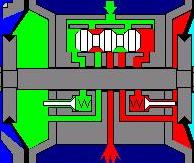 1
A
2
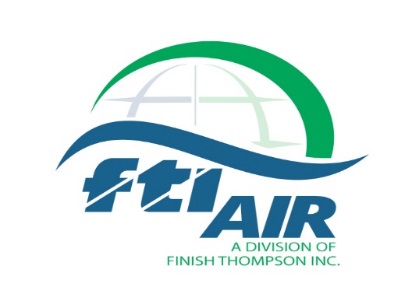 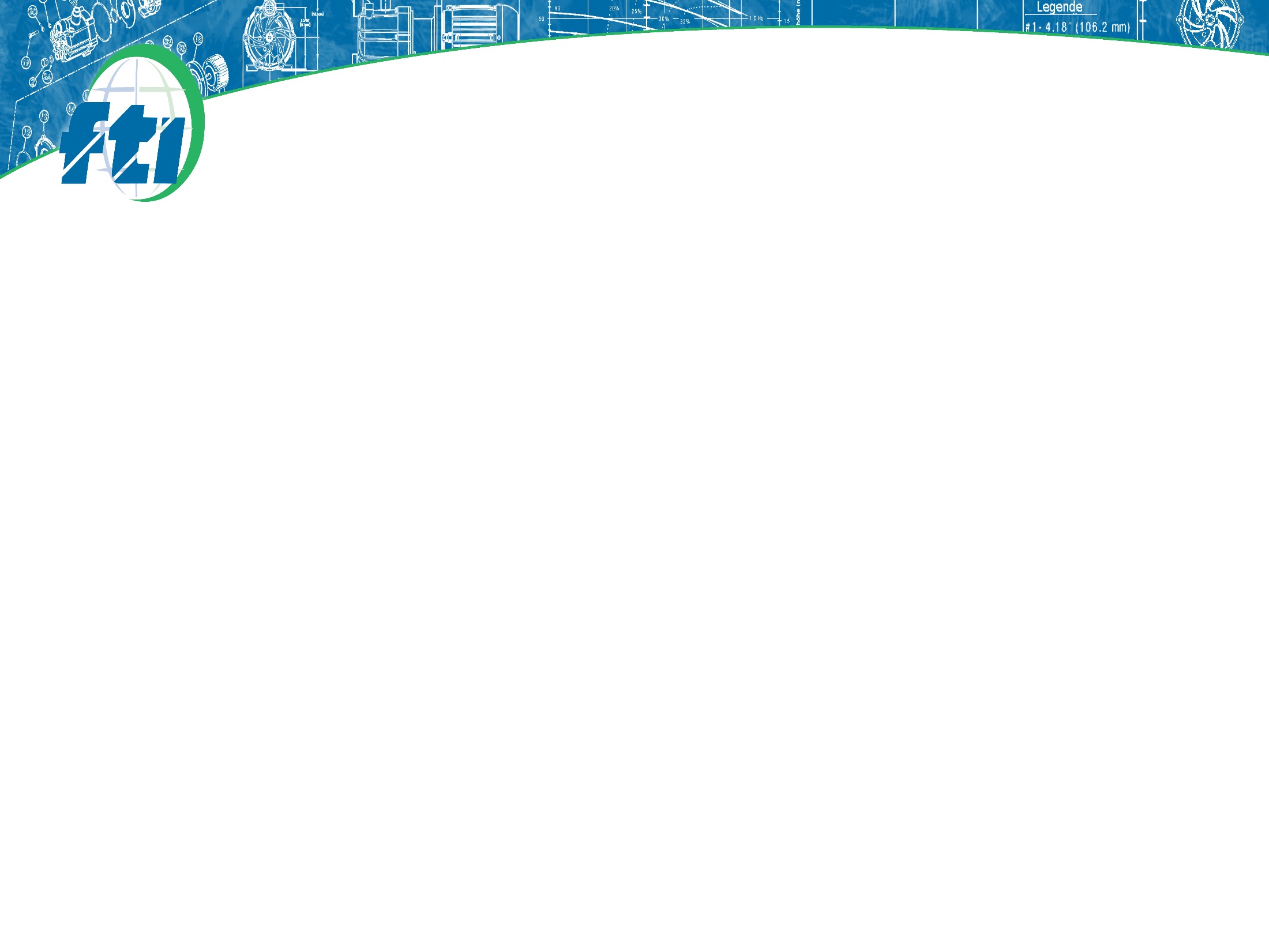 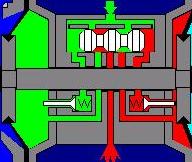 Pressure (1) can escape through 
the exhaust. On the other side (2) 
air pressure is still available.
Because of this the Spool can and will 
move to the other side.
2
1
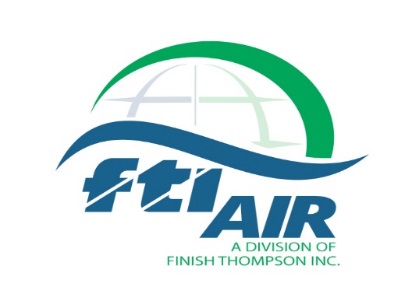 As the Spool is moving to the other 
side, the exhaust channel (1) is 
closing and now becomes the pressure 
channel. (2) is now the exhaust channel. 
The shifting moment is completed. 
The Pilot Valve(3) is closed and the 
centre rod, connected to the 
diaphragms is now moving to the 
upper direction.
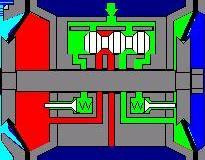 2
1
3
FTI AIR- Air Distribution System
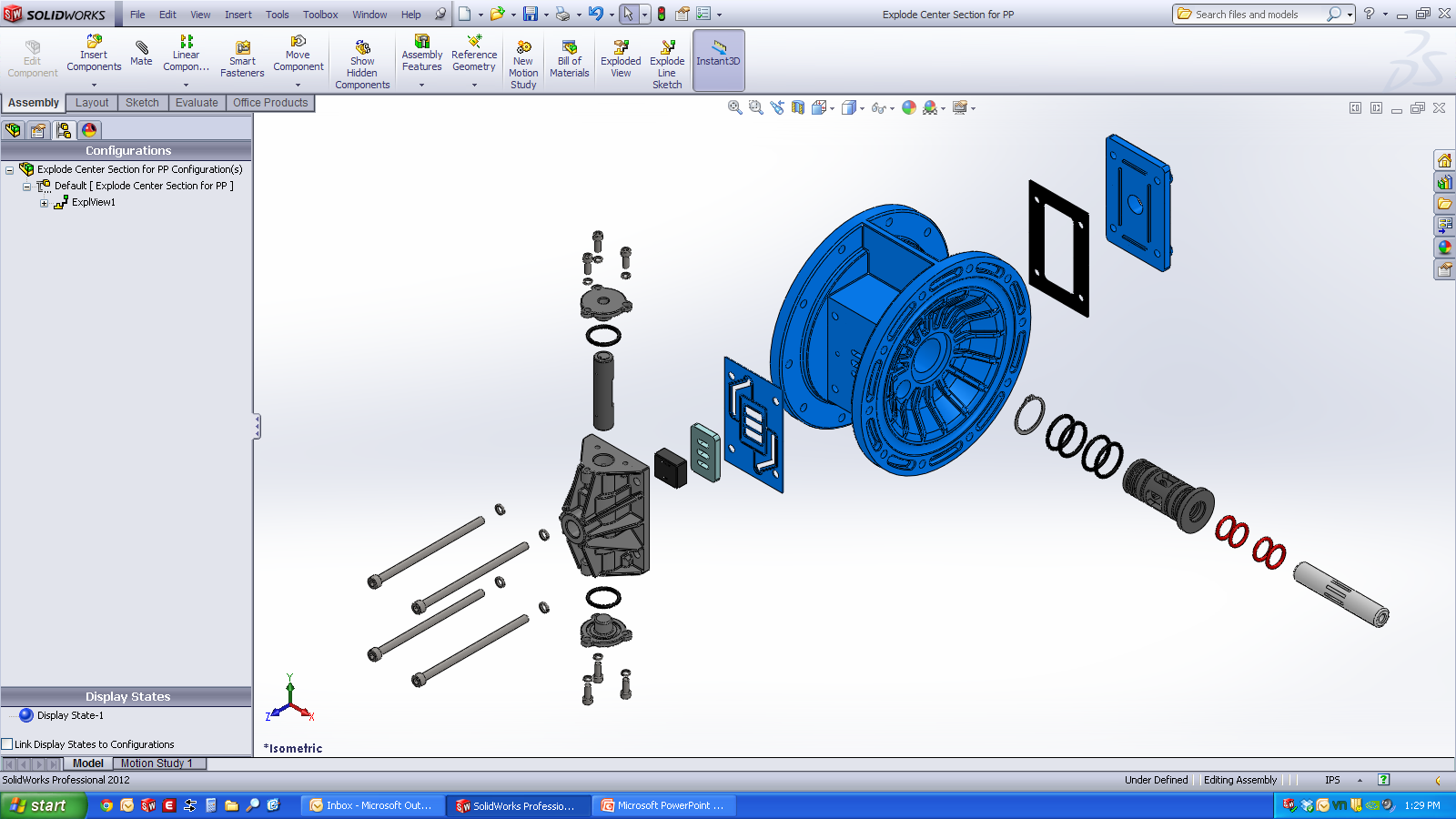 Valve Carrier
Aluminum End Cap
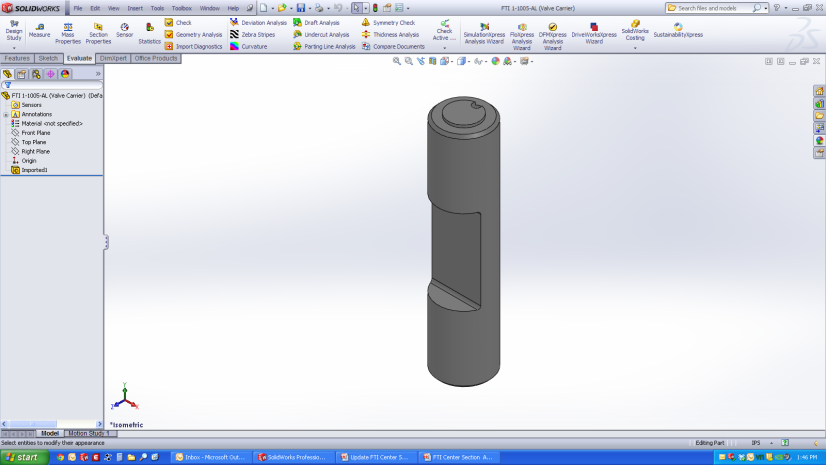 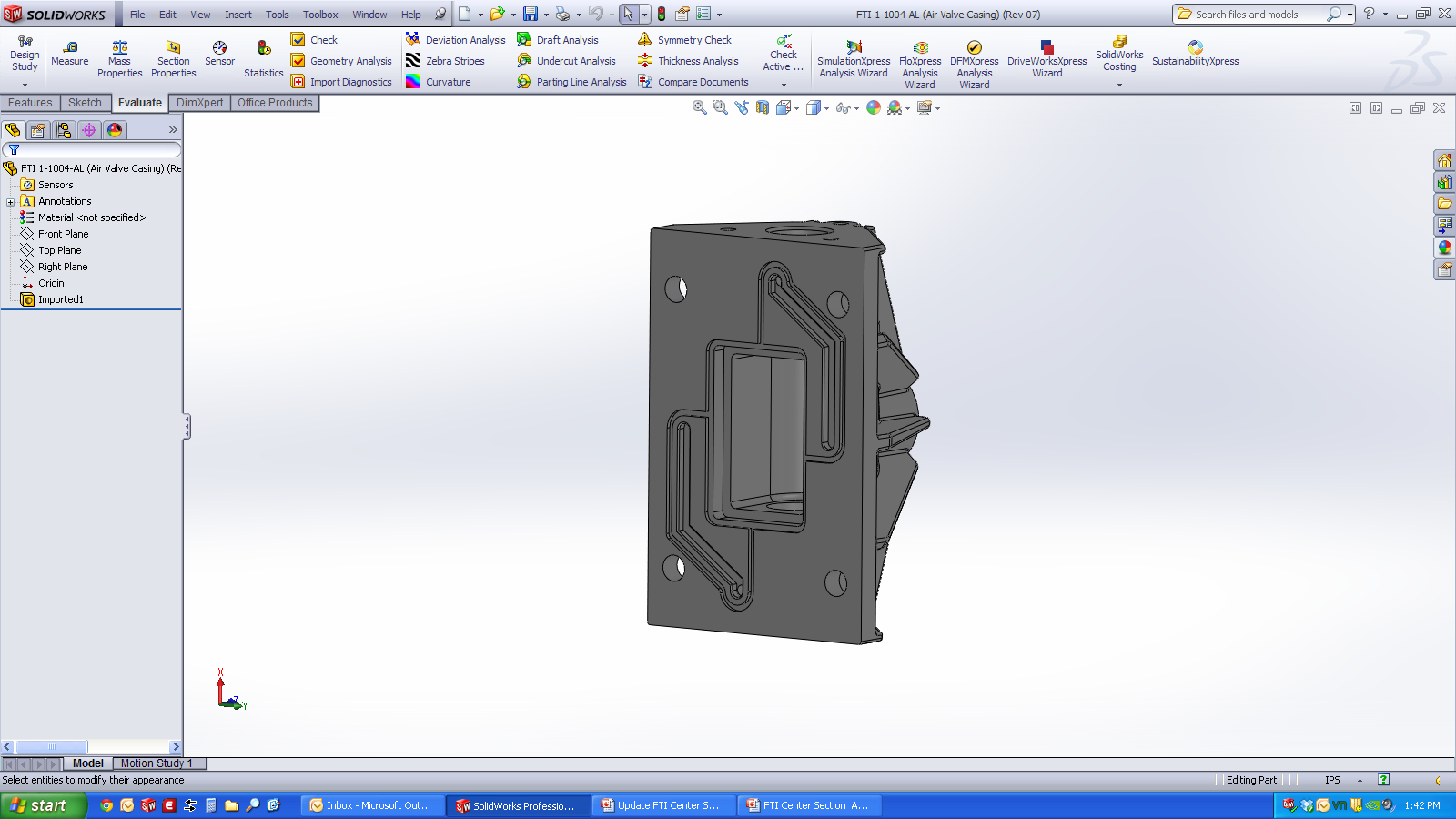 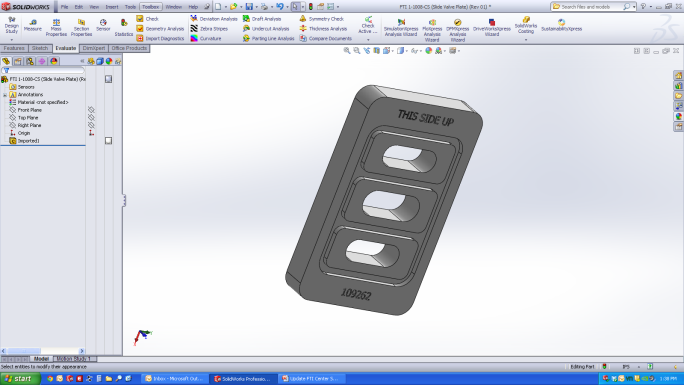 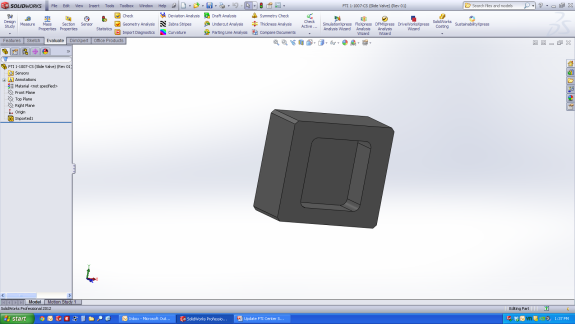 Bushing
Slide Valve Shoe
Valve Plate
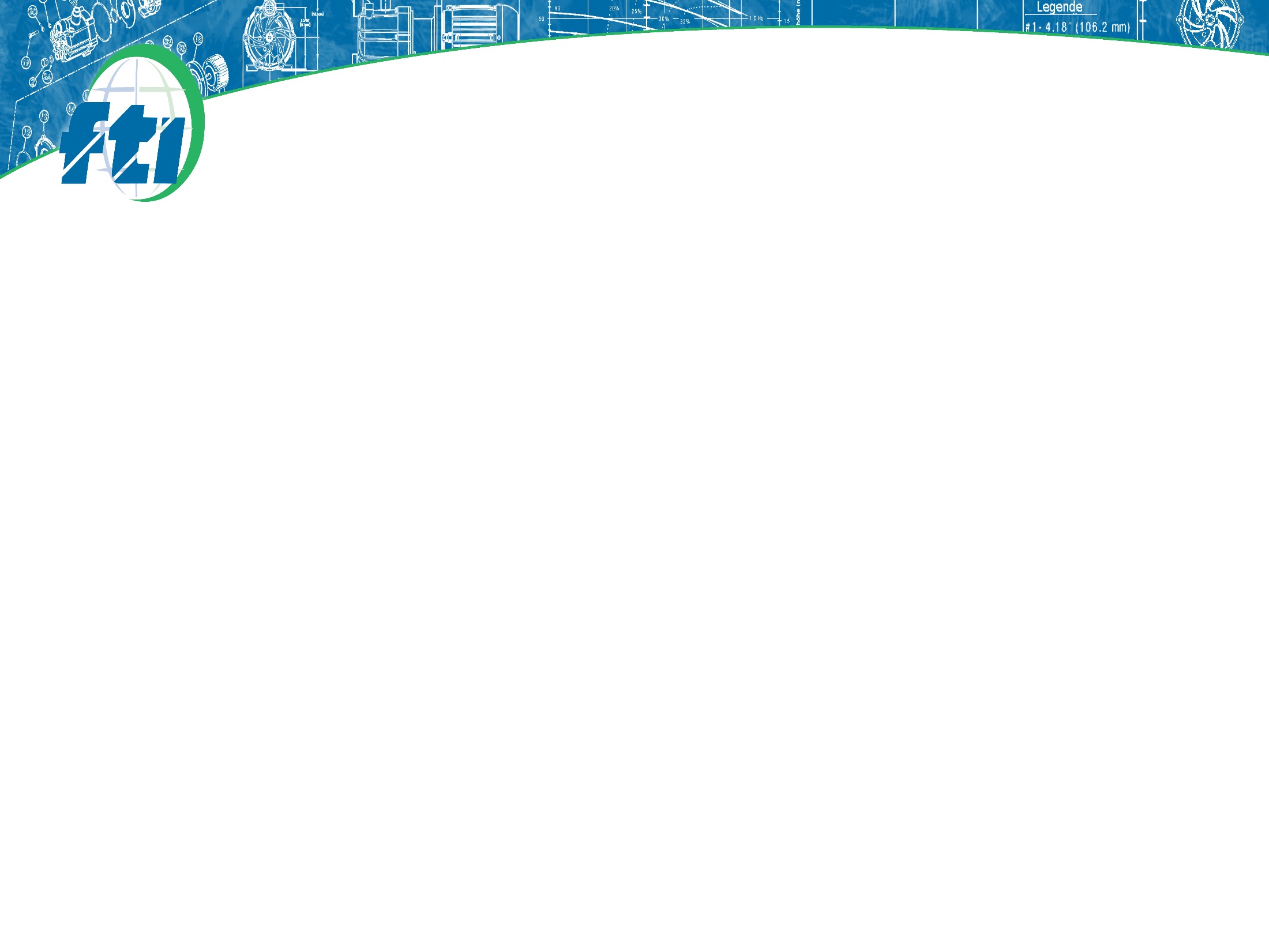 רצוי להשתמש תמיד במסנן/וסת אויר בכל התקנה!
זה יאריך משמעותית את חיי הדיאפרגמה והמשאבה!
זה ימנע חדירת לכלוך, לחות וחלקיקים למכלול האוויר
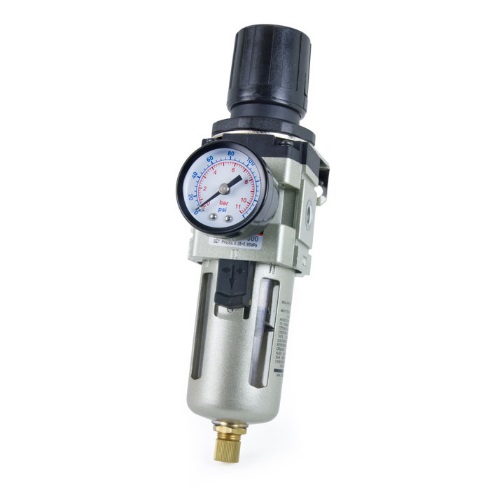 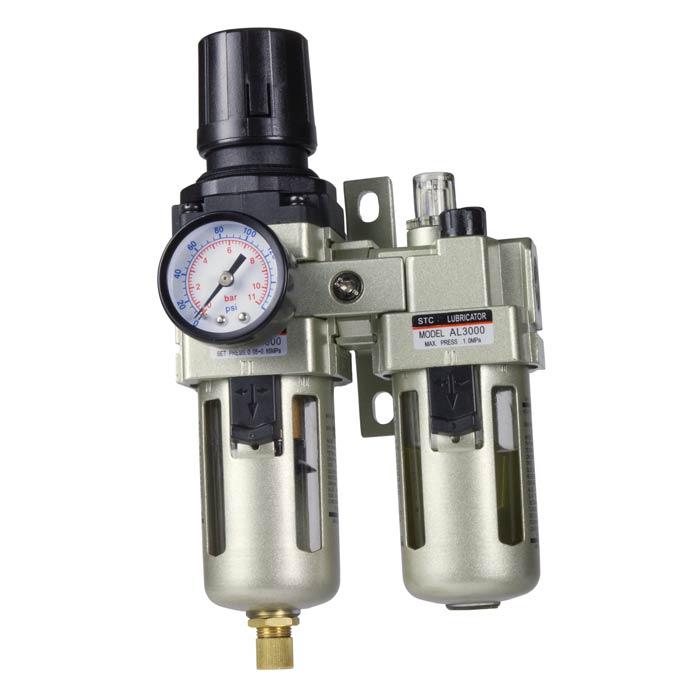 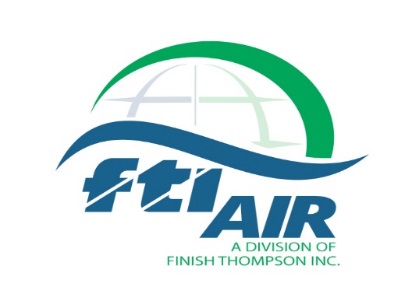